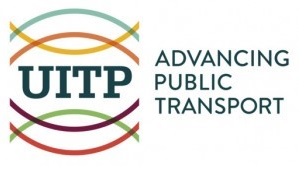 Changing Mobility Landscape
in Central & Eastern Europe
Alain FLAUSCH
International Association of Public Transport
UITP


3rd Transport & Logistics Conference 2016
UITP: A GLOBAL association
2
UITP
UITP:diverse STAKEHOLDERS
1400+ member companies
Operators
Authorities
Public transport supply and service industry
Research centers and universities
96 countries
Europe: 490 cities involved

Our mission: Knowledge|Advocacy|Business
3
UITP
KEY MOBILITY TRENDS
No progress without EU funds

 ITS revolution getting smart cities moving

 The rise of railway infrastructure investments

 Electromobility’s offensive
4
UITP
CEE:Mobility’s place to be
Public transport in Central and Eastern Europe is currently undergoing a major quality shift

 The historic development gap between Western and Eastern Europe is slowly beginning to vanish – partly due to urban mobility rise

 The region mobility’s success is surely far from over
5
UITP
Thank you 
for your attention!



Alain FLAUSCH
Secretary General | UITP
uitp.org
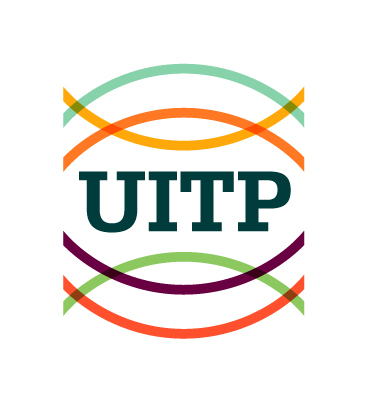